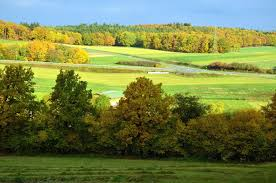 Биологија за 5.разред
Животна заједница на копну- Живот на ливади
Ливаде и пашњаци су животне заједнице трава и других зељастих биљака,ситних животиња и понеке дрвенасте биљке. Ливадско земљиште је плодно. Има доста светлости ,топлоте и влаге.
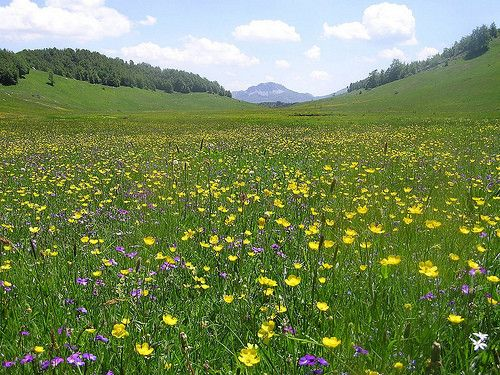 Посматрај слику!Да ли уочаваш ливаду или шуму?
Која животиња  „пасе” траву?
БРАВО! То је тачан одговор!
БРАВО!
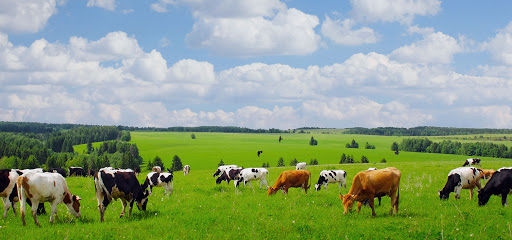 На ливадама има разних  животиња и биљака (лековите биљке).

Животиње: бубамара,лептир, пчела,скакавац,јастребац,фазан,мрави,миш,гуштери,змије...

Биљке: маслачак,булка,љутић,црвена и бела детелина,попино прасе,чичак...
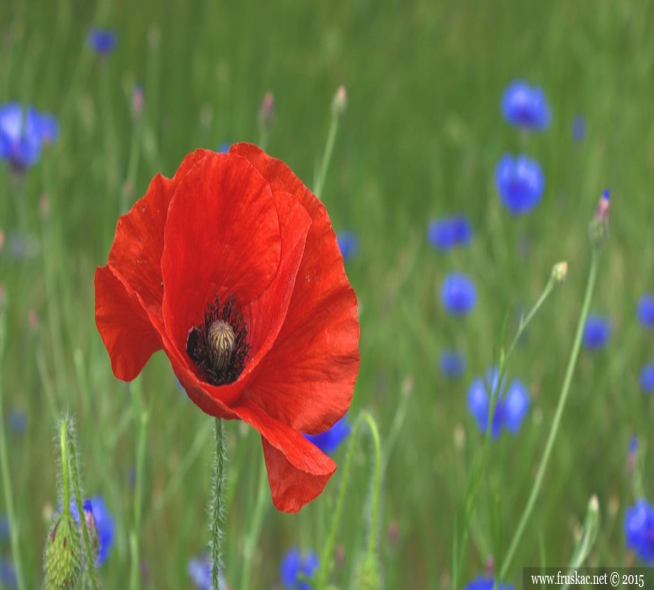 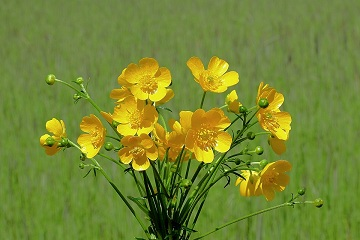 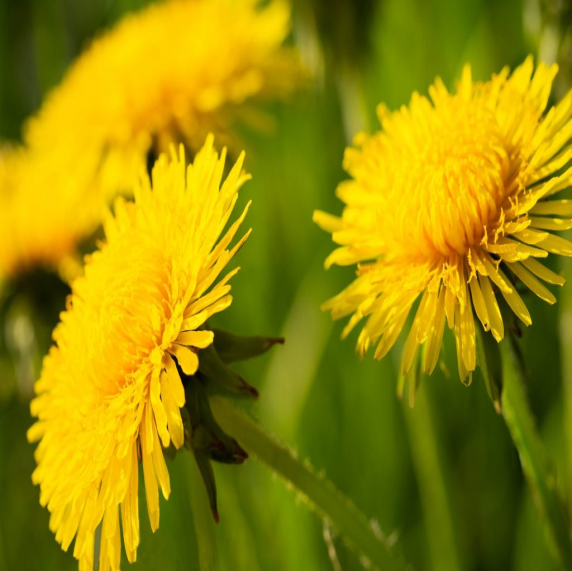 Маслачак                               Булка                  Љутић
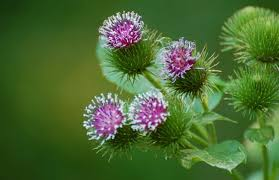 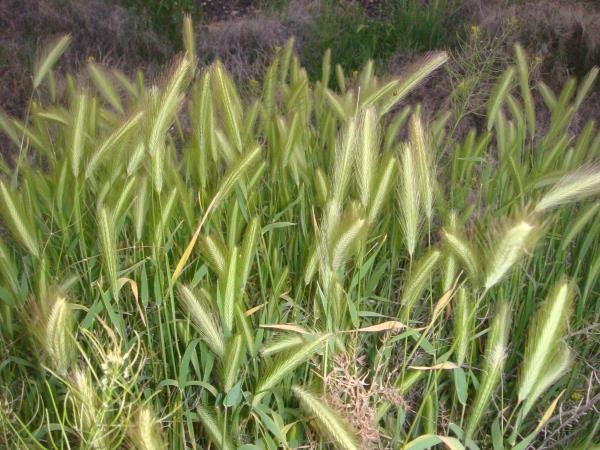 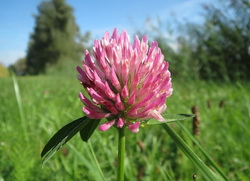 Попино прасе                      Чичак                   Црвена детелина
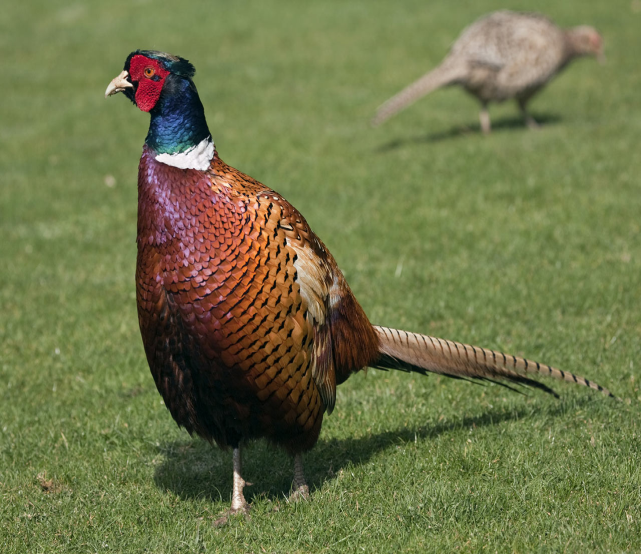 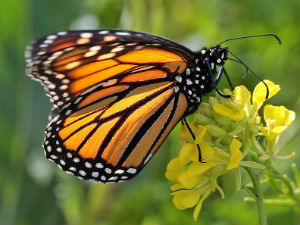 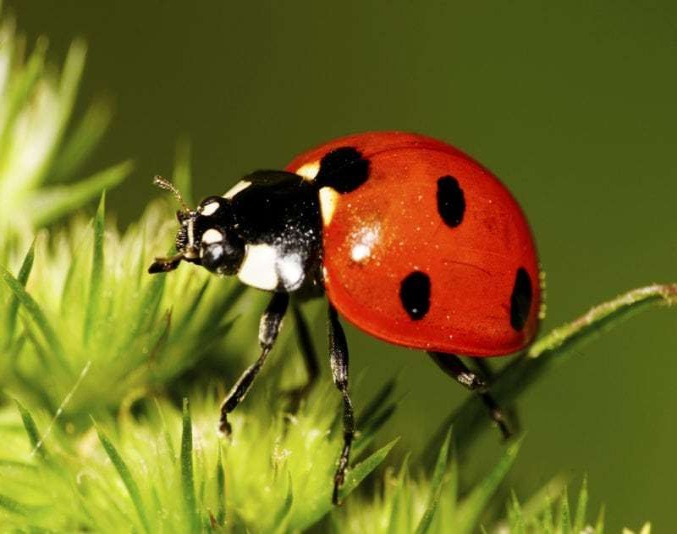 ФАЗАН                                        ЛЕПТИР                              БУБАМАРА
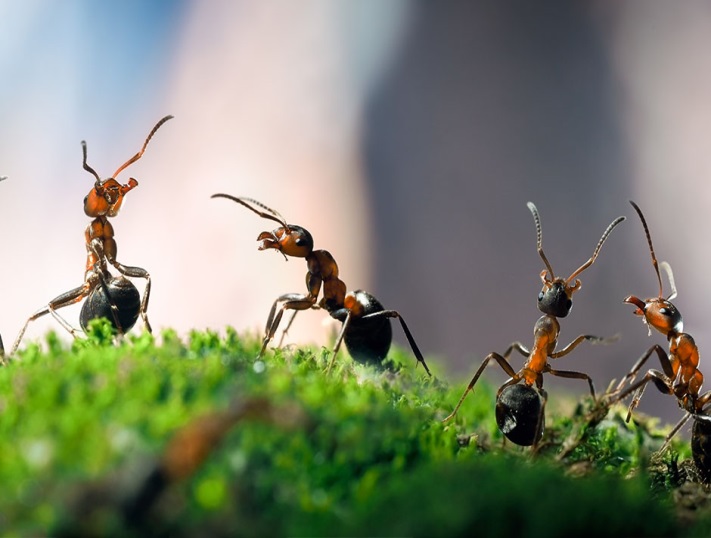 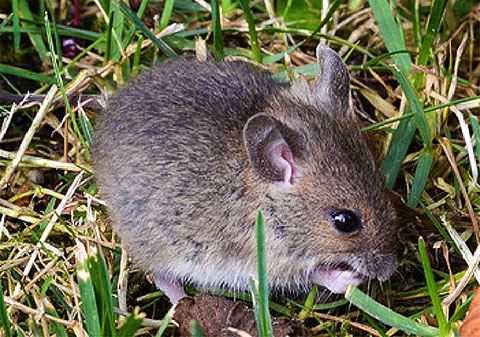 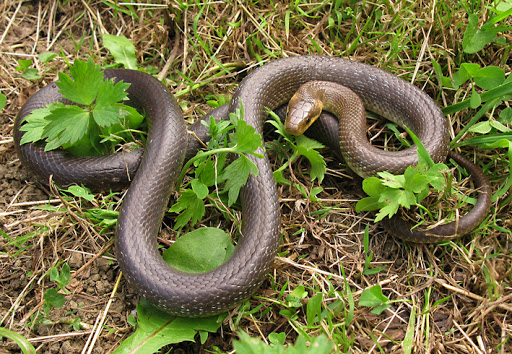 Мрави                                             миш                                          змија
За домаћи:- Написати у ваше свеске биљке и животиње које живе  на ливади.- Размисли зашто су човеку потребне ливаде и пашњаци?-Неко од вас може да нацрта шумску животињу и обоји.                                                                                                                                       Срећно!
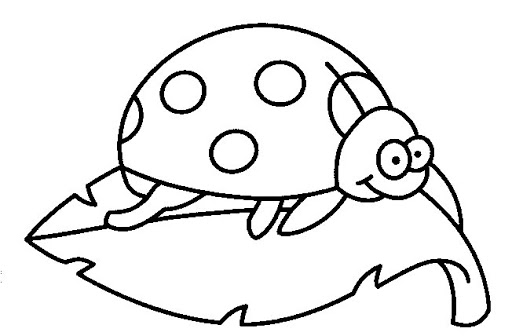